Muzeul Regiunii Porților de Fier




  SIMPOZIONUL INTERNAŢIONAL 
DROBETA. ARCHAEOLOGY  AND HISTORY
EDIŢIA A VII-A
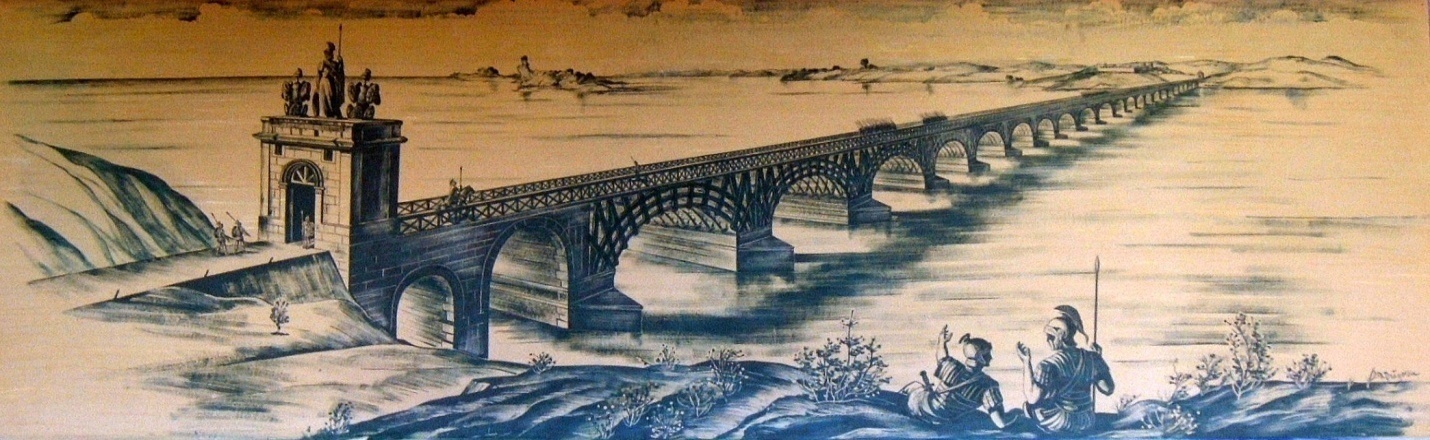 Drobeta Turnu Severin
22-23 Septembrie 2022
Organizatori:
Secția Arheologie-Istorie, Muzeul Regiunii Porților de Fier:
Șef secție Oana Neagoe, Dr. Marin Iulian Neagoe, Dr. Paul Grigore Dinulescu, 
Dr. Victor Bunoiu, Cristian Dumitru Manea.

Consiliul Științific:
Membru coreps. Academia Română Dr. Constantin C. PETOLESCU.
Dr. Nicholaus BOROFFKA (Deutsches Archäologisches Institut)
Dr. Vladimir P. PETROVIĆ (Institute for Balkan Studies of Serbia Academy of Sciences and art).
Dr. Adina BORONEANȚ (Institutul de Arheologie Vasile Pârvan, București) 
Dr. Florian MATEI-POPESCU (Institutul de Arheologie Vasile Pârvan, București) 

Miercuri, 21 Septembrie, 2022
16ºº - 20ºº - Sosirea și cazarea invitaților.
 
Joi, 22 Septembrie, 2022

10ºº- 10³º- Deschiderea oficială (Pavilionul Multifuncţional, Adresa: strada Independenței  nr. 2)
Cuvinte de bun venit
Prof. Doinița Mariana Chircu – Managerul Muzeului Regiunii Porţilor de Fier
Avocat Aladin Georgescu – Preşedintele Consiliului Judeţean Mehedinţi
Oana Neagoe – Muzeul Regiunii Porţilor de Fier, șef secţie Arheologie-Istorie
   Prezentare în plen
11³º - 14ºº- Lucrări pe secţiuni
Secţiunea I. Preistorie şi Antichitate
Moderatori: Oana Neagoe, Dr. Marin Iulian Negoe.

Dr. Iohana Raluca Brâtoi– Muzeul Județean Olt, Slatina)
- Aspecte privind veșmintele, încălțămintea și podoabele prezentate în plastica neolitică și eneolitică din colecția Muzeului județean Olt.
Dr. Adina Boroneanț, Dr. Gabriel Vasile, dr. Andrei Măgureanu, Meda Toderaș, 
Dr. Florentin Munteanu – (Institutul de Arheologie Vasile Pârvan, București)
- Noi descoperiri aparținând bronzului final/Hallstattului timpuriu la Tâncăbești, jud. Ilfov.
 Sofia Bertea, Ionuț Marteniuc, Dr. Dragoș Diaconescu, Dr. Victor Bunoiu, Iulian Leonti, Dr. Răzvan Ioan Pinca, Robin DiPasquale – (Direcția Județeană pentru Cultură Timiș, Universitatea de Vest din Timișoara)
- Cercetarea arheologică de la Susani - Gramurada de la Jupani (comuna Traian Vuia, jud. Timiș).
Iulian Leonti (Muzeul Județean de Etnografie și al Regimentului de Graniță Caransebeș)
From the top to the plain. Case of Balta Sărată discoveries from Susani – Deluț, Traian Vuia commune, Timiș county.
10³º-11ºº - Dr. Nicholaus Boroffka, Dr. Marin Iulian Neagoe (DAI, MRPF)
 A unique Hallstatt treasure discovered at Sisesti, Mehedinti county.

11ºº - 11³º- Vernisaj expoziție temporară „Antinostalgia”
- Prof. Dr. Constantin C. Petolescu – (membru corespondent al Academiei Române)
  - Statuile feminine drapate din Oltenia.
- Dr. Vladimir P. PETROVIĆ - (Institute for Balkan Studies of Serbia Academy of Sciences and art)
  - New archaeologocal research on Upper Mesian Limes: Ćetaće – Radujevac site in the area of Roman Aquae (Prahovo).
- Dr. Ștefana Cristea (Muzeul Național al Banatului, Timișoara)
  - O fibulă refolosită ca pandantiv descoperită în castrul roman de la Pojejena.
14ºº-15³º - Pauză de masă
15³º - 17³º - Secțiunea a II-a. Antichitate – Epoca Contemporană.
Moderatori: Dr. Livia Magina, Dr. Adrian Magina.
  - Dr. Mariana Crînguș-Balaci - (Universitatea de Vest din Timisoara)
  - Elemente de simbolistică religioasă în Dacia romană. 
Oana Neagoe, Dr. Marin Neagoe, Dr. Victor Bunoiu, Dr. Paul Grigore Dinulescu, Cristian Manea
 (MRPF, Drobeta Turnu Severin).
  - Noi descoperiri arheologice în perimetrul amfiteatrului roman Drobeta. Campania 2022.
  - Dr. Iustin Zsoltan - (Muzeul Național al Banatului, Timișoara).
  - Câteva mărturii inedite despre banul de Severin, Francisc Haraszti.
  -  Dr. Livia Magina (Muzeul Banatului Montan, Reșița).
  - Secrete bine păzite: scrierea cifrată în corespondența privind Transilvania secolului al XVI-lea.
  - Dr. Adrian Magina (Muzeul Banatului Montan, Reșița).
  - Raidurile otomane în Banat după căderea cetății Severin (1524).
  - 17³º- 18ºº- Pauză de cafea
  -  18ºº-19ºº - Continuare lucrări
  - Dr. Marin Iulian Neagoe, Žaklina Nikolić (MRPF, Drobeta Turnu Severin, Library "Cultural Centre" Kladovo-Serbia).
  - Two medieval silver rings with inscriptions in Slavonic discovered in the fortress of Severin.
  - Vasile Pârvănescu – Drobeta Turnu Severin. 
  - Contribuții la istoria tăranilor colibași și a satului lor, Colibași, jud. Mehedinți, în sec. al XIX-lea. Date inedite.
  - Minodora Damian -  (Muzeul Banatului Montan, Reșița).
  - Aspecte din activitatea farmaceutică în interbelicul bănățean.

20ºº  - Cina
- Mihaela Golea – (Institutul de Arheologie Vasile Pârvan, București)
- Importanța studiilor carpologice în arheologie. Concepte generale.
Vineri, 23 Septembrie, 2022

9ºº - 12ºº - Secțiunea a III-a. Preistorie – Epoca Contemporană.

Moderatori:  Dr.  Florian MATEI-POPESCU, Dr. Victor Bunoiu.

-  Alexandru Hegyi, Cristian Floca – (Centrul de Studii din Asia de sud-est din Kyoto, Japonia, Academia Română – filiala Timișoara).
- O metodologie non și minim invazivă pentru investigarea sistemelor de fortificație preistorice. Studii de caz: Fortificațiile epocii bronzului din Banat.
- Dr. Victor Bunoiu, Dr. Dragoș Diaconescu  – (MRPF, Muzeul Național al Banatului, Timișoara).
- Arc peste timp (1987-2020). Utilizarea cataloagelor cartografice online și a scanărilor LIDAR pentru cercetarea movilelor de pământ din Banatul de Câmpie (Iohanisfeld, jud. Timiș).
- Leonard Dorogostaisky, Dr. Cătălin Nicolae Pătroi (Direcția Județeană pentru Cultură Mehedinți).
Necunoscutele fortificații din vechile hărți ale Olteniei. O privire arheologic ne-invazivă asupra acestora.
- Prof. Dr. Constantin C. Petolescu, Dr. Florian Matei Popescu – (membru corespondent al Academiei Române, Institutul de Arheologie Vasile Pârvan, București).
Aprovizionarea cu apă a castrului roman de la Drobeta.
- Dr. Vasile Marinoiu - (Muzeul Judeţean Gorj – Târgu  Jiu)
  - Un nou tezaur roman imperial descoperit în apropierea castrului de la Bumbești-Jiu.
- Vasile Pârvănescu – Drobeta Turnu Severin. 
- Mărturii inedite despre înfăptuirea reformei învățământului la 1848 în jud. Mehedinți.
- Nicolae Ianăși – Drobeta Turnu Severin.
Vasia – refugiat, deportat și deținut politic anticomunist.
- Doru Neagu (Manolache) – (Muzeul Județean Olt, Slatina).
«Ceai, dragoste și lume»: un proiect, mai multe țări.

12ºº - 14ºº - Vizitarea expozițiilor permanente ale Muzeului Regiunii Porților de Fier.
14ºº - Masa de prânz.